V.Basic ve programlama-1
Bilgisayar Programlama dersinin öğrenilmesinde yardımcı olacak araçlardan «Visual Basic 6.0» kurulum Cd ‘sinde bulunan setup.exe programı çalıştırılır. Hiçbir değişiklik yapılmadan Next düğmesine basarak standart kurulum yapılır. 
Kurulan program bizim amacımız değil, amacımıza ulaştıracak araçtır. Bu araç ile temel programlama komutları ve birkaç nesneyi ve bu nesnelerle neler yapılabileceğimiz hakkında fikir sahibi olunacaktır.
Menü Satırı
V.Basic ve programlama-2
Yukarıda görünen V.B. tasarım ekranı olarak adlandırılır.
 Tasarım penceresindeki bileşenler aşağıda sıralanmıştır.
Menü Başlığı:V.B. proje geliştirirken kullanılabilecek 
seçenekler yer almaktadır.
Kontrol Nesneleri:V.B. hazır nesnelerinin yer aldığı 
penceredir. Gereksinime göre istenilen nesneler 
alınıp kullanılabilir.
Form: V.B. temel nesnesidir. Proje ile ilgili tüm nesneler 
form üzerine yerleştirilerek kullanılırlar. V.B. projesinde 
en az bir form olmak zorundadır.
Project Penceresi: Projede yer alan formlar, modüller, 
sınıflar ve kaynak dosyalar gibi proje bileşenlerinin 
topluca görüntülendiği penceredir.
Özellikler: O anda seçili (aktif) olan nesnenin 
tüm özelliklerinin görüntülendiği penceredir.
Layout Penceresi: Projenin çalıştırlıdığı andaki ekrandaki 
pozisyonunu gösterir.
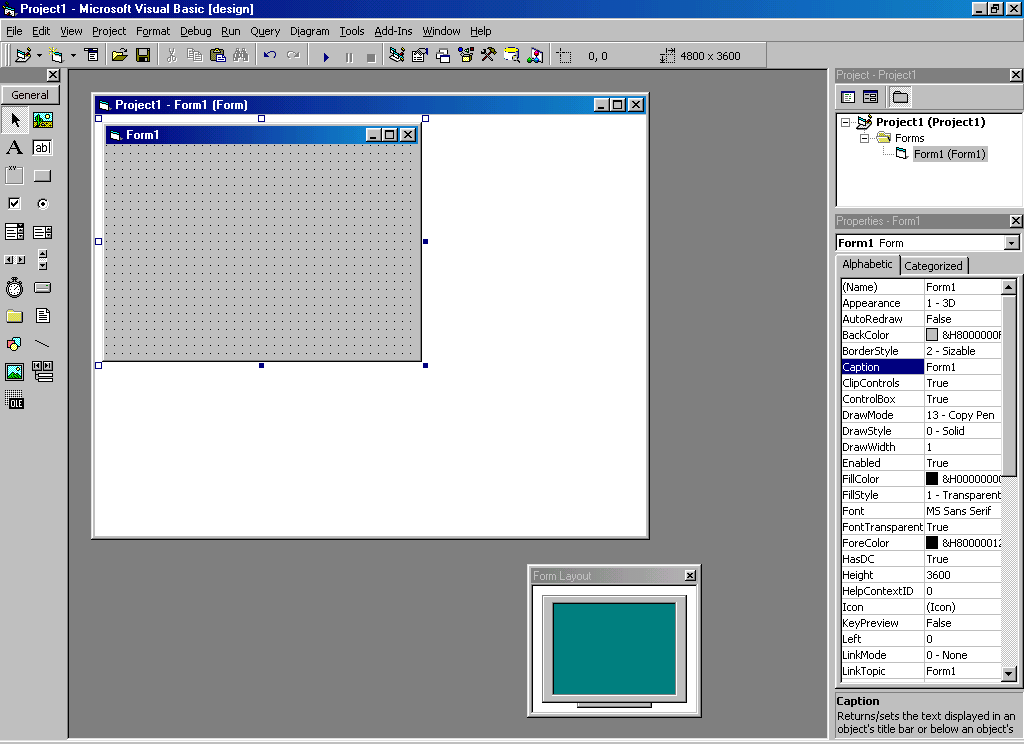 Proje Pen.
Özellikler Penc.
Form
Kontrol Nesneleri
Layout Pen.
V.Basic ve programlama-3
V.B. Uygulaması (Proje) İşlemleri:
Yeni Proje Oluşturma:
V.B. de yeni proje oluşturmak için File menüsünden, “New Project” seçilir.
Var olan Projeyi açma:
File menüsünden “Open Project” seçilir. İlgili dizinden istenilen dosya bulunur.
Projeyi Saklama:
File menüsünden “Save Project” seçilir. Saklanacak projeyede yer alan Form için  bir isim girilir, ardından proje için isim girilerek uygulama kaydedilmiş olur.
V.Basic ve programlama-4
Projeyi çalıştırma:
Ekranda açık olan projeyi çalıştırmak için 3 yöntem vardır. Birincisi Run menüsünden “start” seçilir, ikinci yöntem klavyeden F5 tuşuna basılır, üçüncü yöntem ise kısayol düğmelerinde bulunan start işareti seçilerek çalıştırılabilir



Projeyi kırmak yada durdurmak içinde start düğmesinin yanındaki butonlar kullanılır.
V.Basic ve programlama-5
V.B. Kontrol Nesneleri
V.B. te kullanılan bir çok nesne vardır. Fakat biz bunların tamamını şimdi anlatmak yerine yeri geldikçe kullanmayı tercih edeceğiz. Daha çok nesneleri kullanmak değil, programlama mantığını özümsemek asıl hedefimiz olacaktır. Bu hedefe ulaşıldıktan sonra nesnelerin tamamını öğrenmek daha kolay olacaktır.
 
Form üzerine nesne koyma işlemi için, istenilen nesne fare ile tek tıkla seçilir. Daha sonra form üzerine fare getirilir ve sol tuşa basılı tutulur, ne boyutta bir nesne isteniyorsa fare basılıyken taşınır ve bırakılır. 
Nesne silmek için en kolay yol, nesne seçiliyken “Del” tuşuna basılarak silinir.
V.Basic ve programlama-6
Nesnelerin İsimlendirilmesi
Her nesneyi temsil eden bir ismi vardır. V.B. her nesne kullanıldığında varsayılan olarak isimlendirmektedir. Biz bu isimleri değiştirerek kullanacağız. İsimlendirmede bazı dikkat edilmesi kurallar olacaktır.
Nesne		Varsayılan ismi	Değişecek ismin Ön takısı	Örnek Nesne ismi
Form		Form1			frm		frmHesapMakinasi
Label		Label1			lbl		lblAdi
TexBox		Text1			txt		txtSoyadi
Command		command1		cmd		cmdBasla
PictureBox		picture1			pic		picYaz
CheckBox		Check1			chk		chkBekarmi
OptionButton	Option1			opt		optCinsiyet
ComboBox		Combo1			cmb		cmbDogumYeri
ListBox		List1			Lst		lstHobiler
Bu isimlendirmeye ek olarak bir değişkende tanımlarken dikkat edilmesi gereken kurallarda olduğu gibi isimlendirmede özel karakter de, V.B. komut yada fonksiyon isimleri kullanılmamalıdır
V.Basic ve programlama-7
Komut Düğmesi (Command)
Görsel programlamnın vaz geçilmez nesnesidir. Kullanıcı fare ile komut düğmesine basarak yapılması gerek işlemleri yerine getirir. Programcının komut düğmesine basıldığında bazı işlemleri yerine getirmesini istiyorsa, bu düğmenin basıldığında yani Click yapıldığında olayına (trigger) komutlarını yazması gerekiyor. Tasarım anında iken komut düğmesine fare ile çift tıklanırsa, komut düğmesi için kod yazma sayfası açılacaktır.
Form üzerine oluşturduğumuz komut düğmesinin ismini “properties” penceresinden değiştirmeliyiz. Komut düğmesi seçiliyken properties penceresinde “name” kutucuğunda “command1” yerine “cmdBasla” yazılmalıdır. Bir de komut düğmesinin ekranda görünen başlık (caption) bilgiside “Command1” yerine “Başla” yazılarak değiştirilebilir.
V.Basic ve programlama-8
Artık nesnemiz “cmdBasla” olmuştur. Bu nesne üzerinde fare ile çift tıklanırsa kod yazma penceresi açılacaktır.
V.Basic ve programlama-9
Bu kısma yazılacak kodlar proje çalıştırıldıktan sonra, “Başla” düğmesine basıldığı anda icra edilecektir
V.Basic ve programlama-10
Picture Nesnesi
Bu nesnenin asıl amacı form üzerine resim konulacağı zaman kullanılmasıdır. Biz farklı bir amaçla, yani ekrana bir ifade yazdırmak için kullanacağız
V.Basic ve programlama-11
Picture Nesnesi
Bir picture nesnesi form üzerinde oluşturulduktan sonra ilk olarak ismi değiştirilmelidir. Örnek olarak picture nesnemizin adı “picYaz” olsun.
Bu nesnenin içine birşeyler yazmak için, bu nesnenin print özelliği kullanılacaktır. Nesnelerin özellikleri belirtilirken . “nokta” sembolü kullanılır. “PicYaz.print” şeklinde ifade edilir.
picYaz.print  “Bugün havalar nasıl” ifadesi cmdBasla nesnesinin click olayına aşağıdaki gibi yazılmalıdır.
V.Basic ve programlama-12
Bu komut sonunda uygulama çalıştırlır ise picture nesnesi içine “Bugün havalar nasıl” ifadesi yazdırılacaktır
V.Basic ve programlama-13
Print
Print komutundan sonra ; noktalı virgül kullanılırsa kursor aynı satırda kalır, aksi durumda her print komutunda kursor bir alt satıra geçecektir.
picYaz .print “Astronomi”;
picYaz .print “ve Uzay Bilimleri”
 
sonucunda 
Astronomi ve Uzay Bilimleri 
tek satırda yazılacaktır.
 
picYaz .print “Astronomi”
picYaz .print “ve Uzay Bilimleri”
sonucunda 
Astronomi 
ve Uzay Bilimleri 
iki satırda yazılacaktır.
V.Basic ve programlama-14
Programlama Öğeleri
Programlama öğeleri bir çok programlama dilinde aynıdır. Bunlar; 
Değişkenler, 
sabitler, 
veri türleri, 
faaliyet alanı, 
bir nesnenin/değişkenin yaşam süresi, 
açıklama satırlarıdır.